Możliwości i oferta Zakładu Ekologii Morza i Ochrony       		Środowiska            (ZUT)
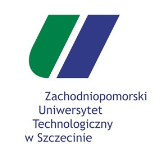 [Speaker Notes: Ten szablon może być używany jako plik startowy do prezentowania materiałów szkoleniowych w ustawieniu grupy.

Sekcje
Kliknij prawym przyciskiem myszy slajd, aby dodać sekcje. Sekcje ułatwiają organizowanie slajdów i usprawniają współpracę nad dokumentem.

Notatki
Użyj sekcji Notatki do wstawiania notatek lub dodatkowych informacji dla odbiorców. Podczas przedstawiania prezentacji notatki są widoczne w widoku prezentacji. 
Pamiętaj o odpowiednim rozmiarze czcionki (w celu ułatwienia dostępu, widoczności, nagrywania i pracy online).

Odpowiednio dobrane kolory 
Zwróć szczególną uwagę na wykresy, schematy i pola tekstowe. 
Uwzględnij to, że uczestnicy mogą drukować w trybie czarno-białym lub w skali odcieni szarości. Wykonaj wydruki testowe, aby sprawdzić, czy wszystko jest widoczne po wydrukowaniu w trybie czarno-białym i w skali odcieni szarości.

Elementy graficzne, tabele i wykresy
Staraj się zachować prostotę — używaj spójnych stylów i kolorów, które nie odwracają uwagi od zawartości.
Oznacz etykietą każdy wykres i tabelę.]
Skład osobowy Zakładu
Prof. zw. dr hab. Juliusz C. CHOJNACKI  
oceanobiolog, ekolog morza  (zooplankton)
Dr inż. Małgorzata RACZYŃSKA – hydrobiolog (bentos)
Dr inż. Joanna ROKICKA-PRAXMAJER – hydrobiolog (mejobentos)
Starsi specjaliści: 
dr inż. Anna GRZESZCZYK-KOWALSKA – hydrobiolog (makroplankton, psammon)
mgr inż. Tadeusz ZAMKOWSKI – logistyka badań hydrobiologicznych
[Speaker Notes: Omów krótko prezentację. Przedstaw najważniejszy element i wyjaśnij, dlaczego jest on istotny.
Zaprezentuj każdy z głównych tematów.
Aby zapewnić odbiorcom dobrą orientację w szkoleniu można powtarzać ten slajd z zarysem w całej prezentacji, podkreślając za każdym razem temat, który będzie omawiany.]
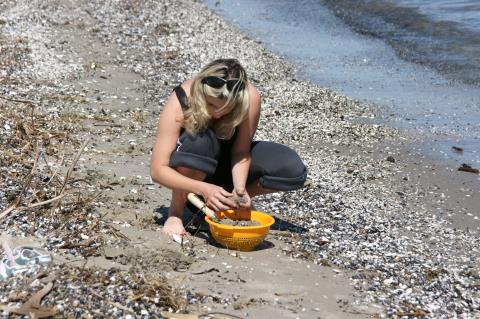 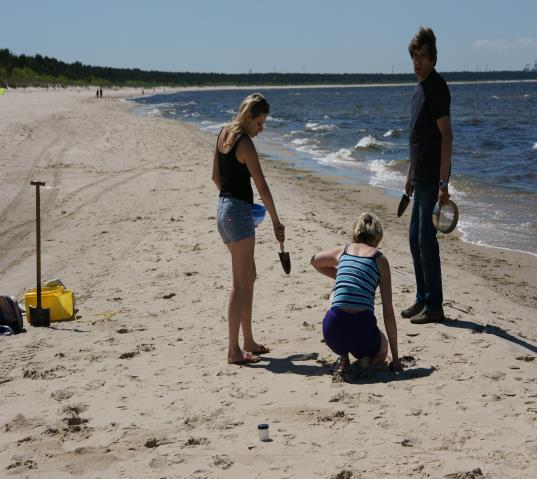 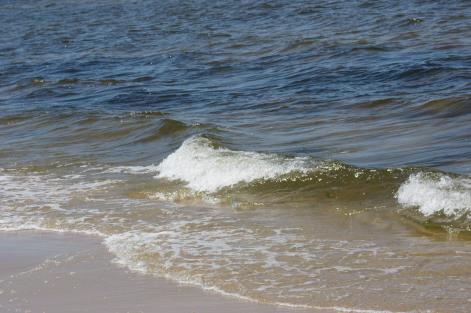 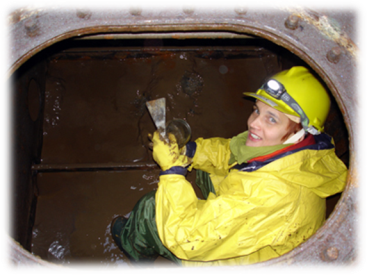 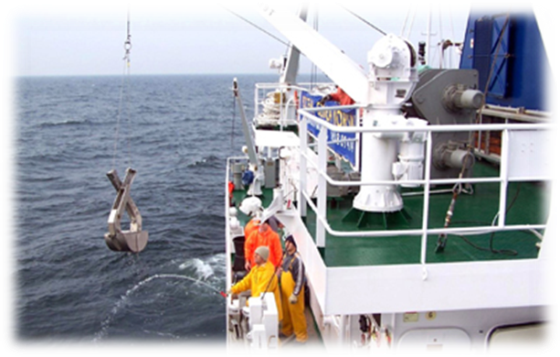 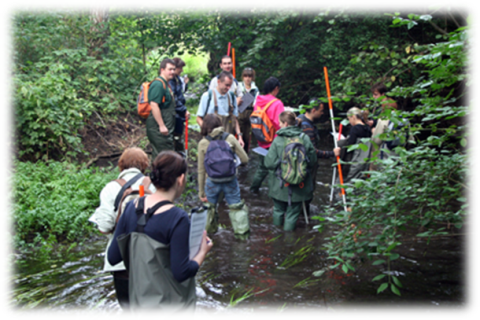 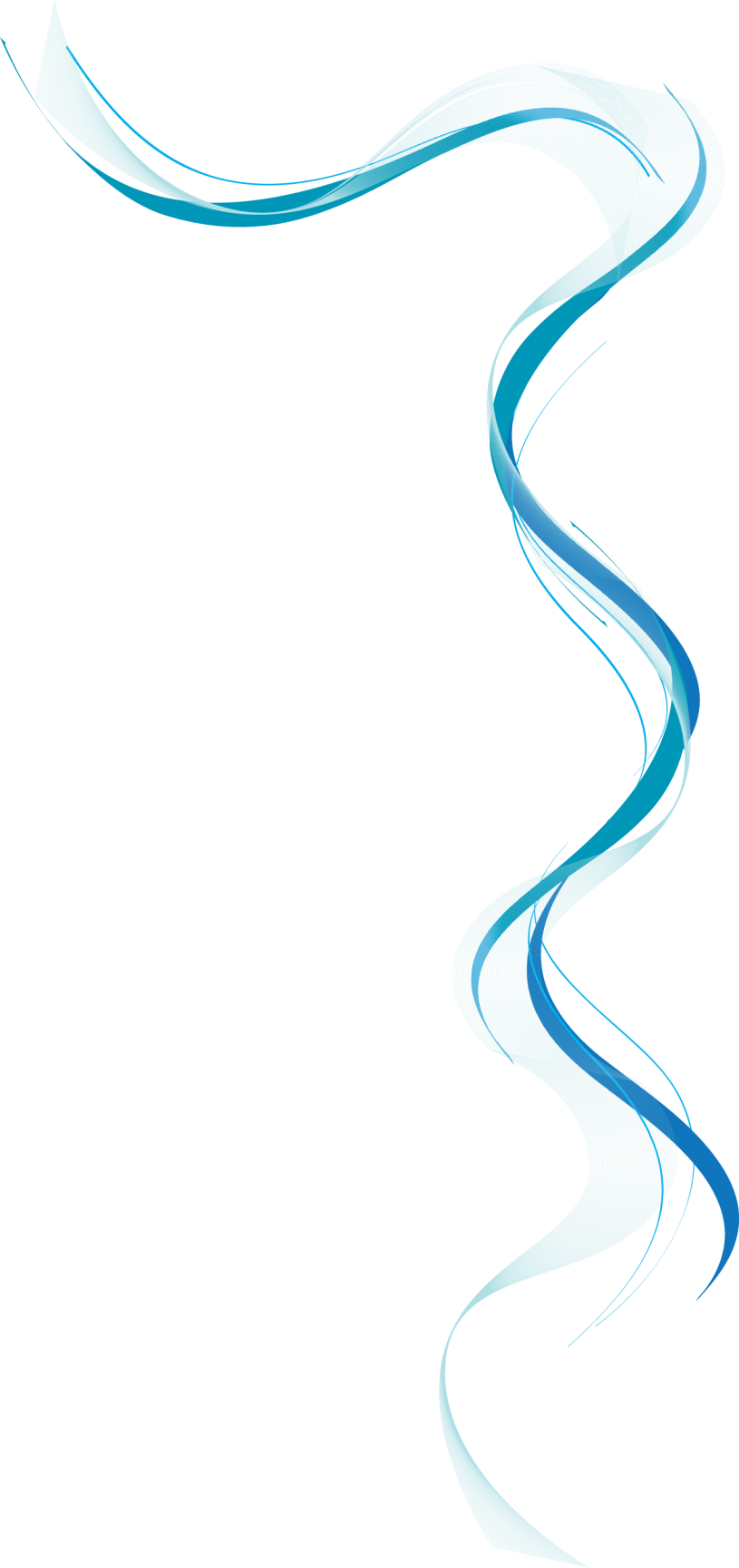 Zakres badań:
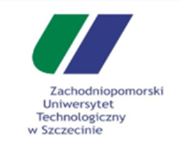 [Speaker Notes: Inna możliwość zaprezentowania slajdów z zarysem przy użyciu przejść.]
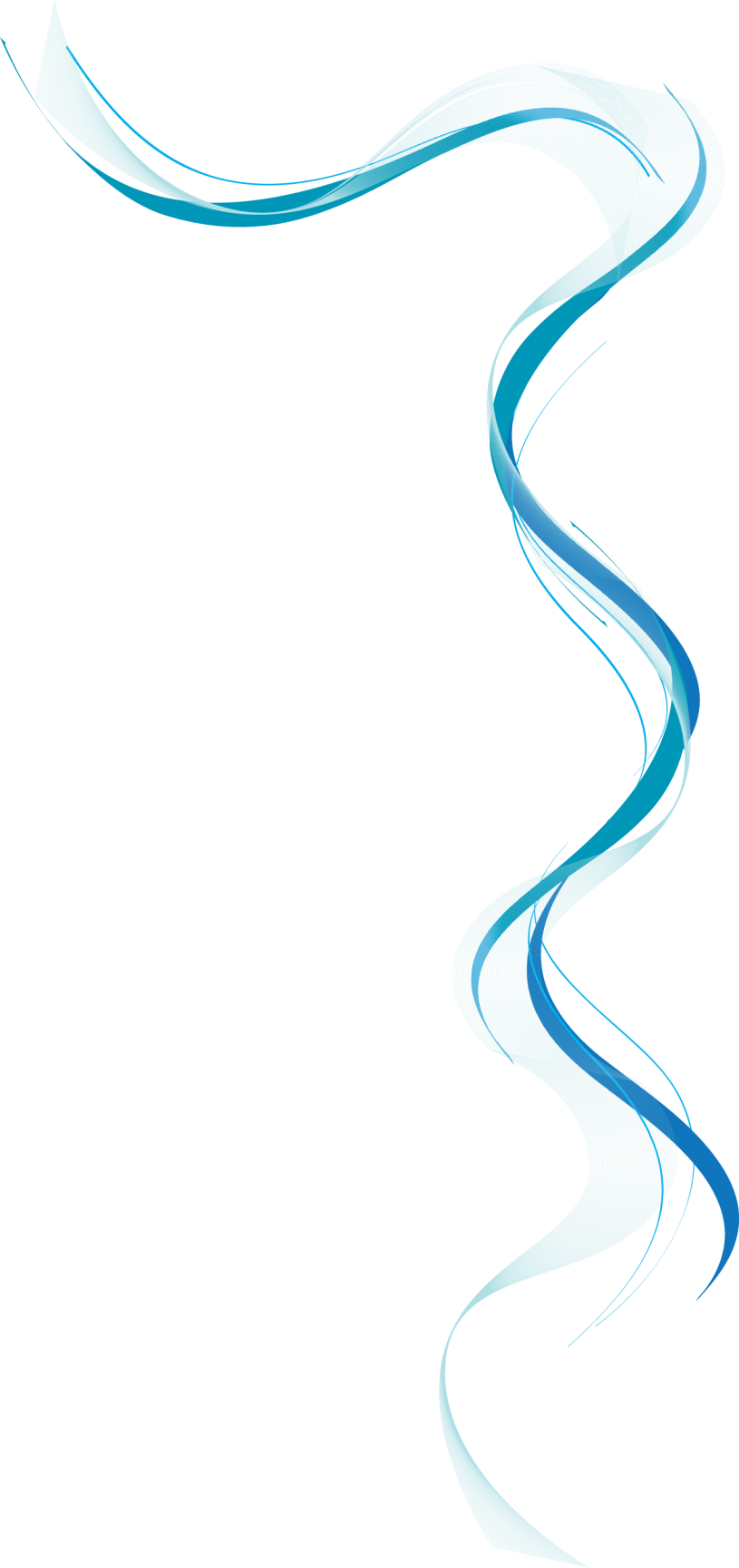 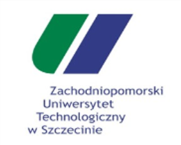 Ekologia morza
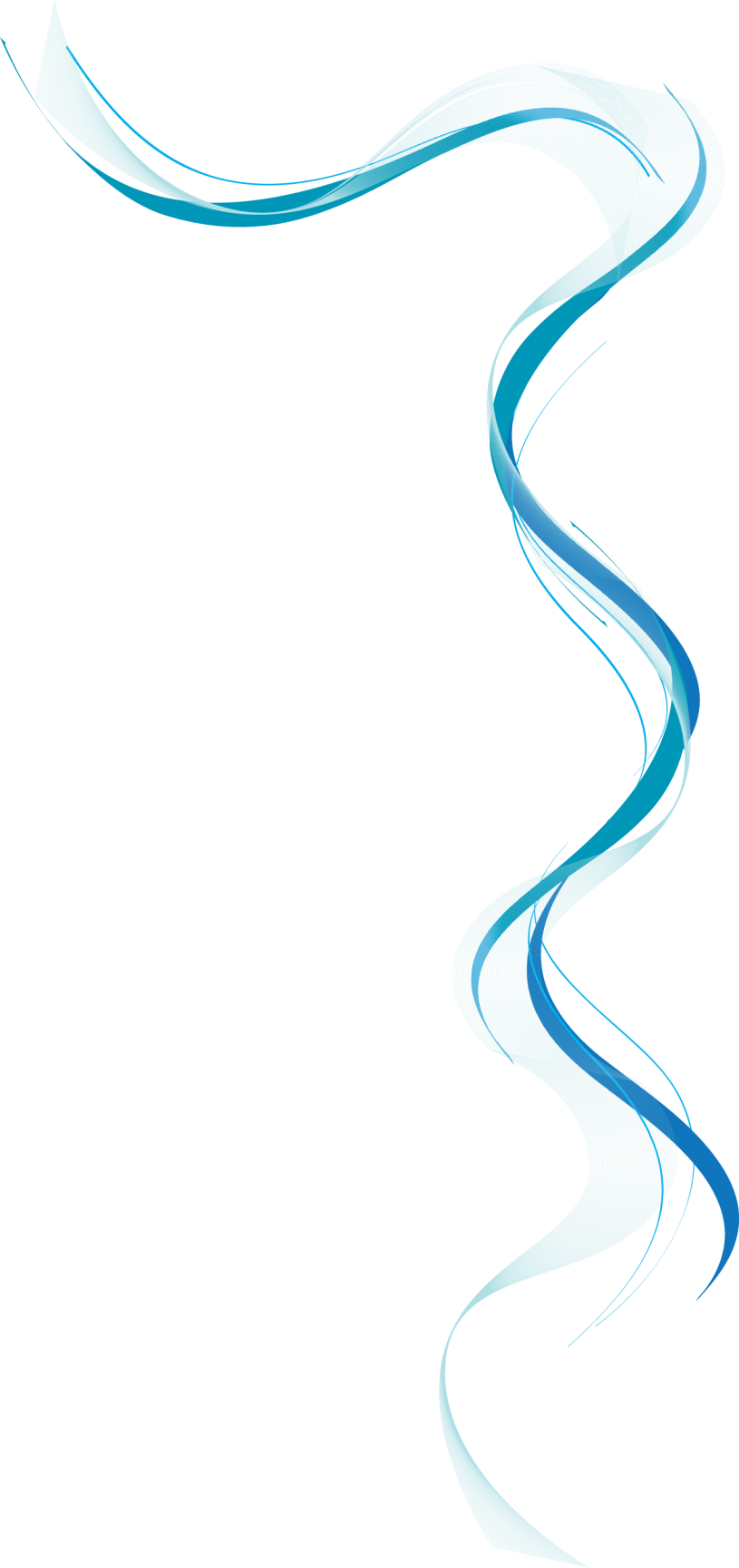 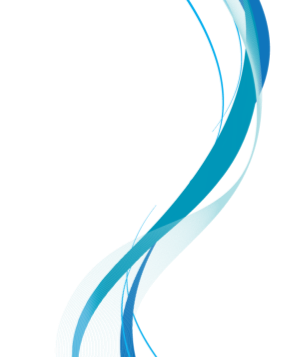 Ekologia i biologia hydrobiontów mórz pełnosłonych, słonawych (polarnych i strefy umiarkowanej) 
oraz estuariów, 
realizowana jako:
[Speaker Notes: Inna możliwość zaprezentowania slajdu Zarys.]
[Speaker Notes: Inna możliwość zaprezentowania slajdu Zarys.]
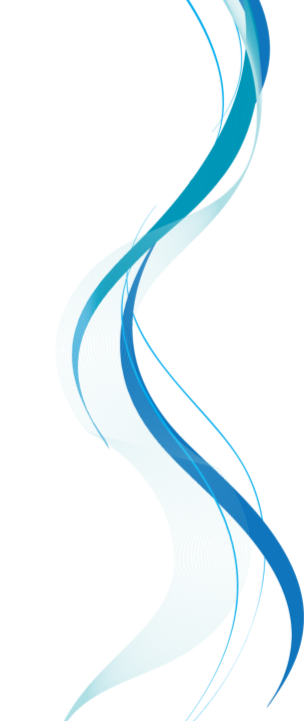 Ekologia wód słodkich
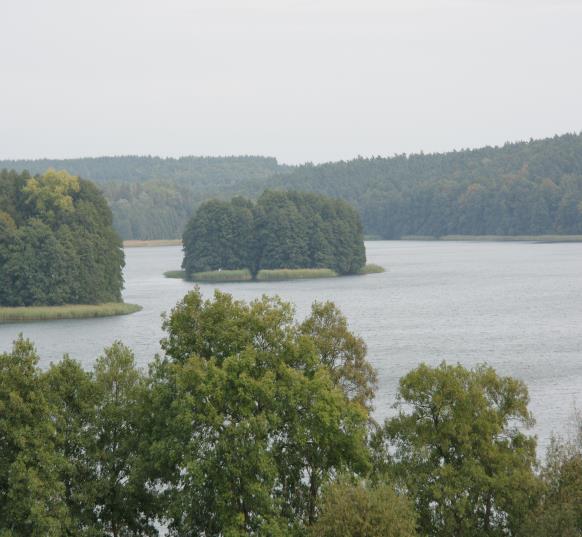 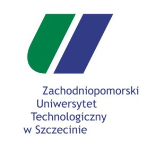 Działania ukierunkowane na badania jakości wód oraz rewitalizację zdegradowanych zbiorników wodnych, m.in. poprzez:
[Speaker Notes: Inna możliwość zaprezentowania slajdu Zarys.]
[Speaker Notes: Inna możliwość zaprezentowania slajdu Zarys.]
Sampling i analiza
Profesjonalizm
Dobrze wyposażone laboratoria
Elastyczność
Publikowanie wyników od prac dyplomowych do monografii
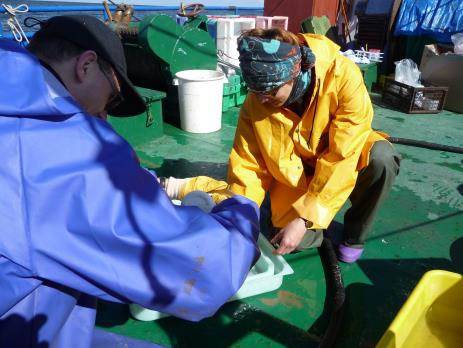 [Speaker Notes: Czego można nauczyć się na tym szkoleniu? Krótko opisz każdy cel i korzyści, jakie odniosą odbiorcy z tej prezentacji.]
Dotychczas współpracowaliśmy i współpracujemy
1. Spółki i Lokalne grupy rybackie2. Regionalna Dyrekcja Ochrony Środowiska, Urząd Morski, PIOŚ3. Regionalny Zarząd Gospodarki Wodnej4. Parki Narodowe i Krajobrazowe, program Natura 2000
1. Akademia Morska w Szczecinie2. Zakład badań polarnych PAN w Warszawie3. Uniwersytet im. A. Mickiewicza w Poznaniu4. Uniwersytet w Greisfwaldzie 5. Uniwersytet w Rostocku
Poszukujemy chętnych do współpracy partnerów naukowych i gospodarczych
[Speaker Notes: Użyj nagłówka sekcji dla każdego tematu, aby zapewnić odbiorcom płynne przechodzenie między tematami.]
Kontakt:Zakład Ekologii Morza i Ochrony Środowiska Ul. Kazimierza Królewicza 471-550 Szczecine-mail: juliusz.chojnacki@zut.edu.pljoanna.rokicka-praxmajer@zut.edu.pl
Dziękuję za uwagę
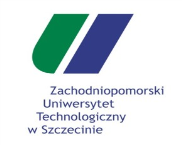